March 2024
Ultra-reliable PHY elements:Low latency, low collision, low power medium access
Date: 2024-03-12
r0 (February 9, 2024): Initial version
r1 (March 12, 2024): Extensive revision; removed introductory / motivating example
Slide 1
Seán Coffey, Realtek
March 2024
Abstract
UHR has many goals and themes; lower latency; higher throughput for some SINRs; reduced packet loss; improved energy efficiency [1].
Ideally, all these objectives should be addressable by common methods. It is therefore useful to investigate optimized universal building blocks.
For all the UHR themes above, it is useful to add methods for STAs:
to access the medium efficiently (quickly, and without collisions),
outside the scope of pre-scheduled agreements, and
to complete transmissions reliably (low or no loss due to interferers),
even at greatly reduced transmit power levels.
This presentation approaches this design problem from the PHY viewpoint.

It is possible to design optimized and universal building blocks that achieve all the above goals, even when many devices cannot hear some or even most transmissions.
Slide 2
Seán Coffey, Realtek
March 2024
UL medium access—I
AP1
Uplink medium access, without pre-negotiated schedule, basic issues:








STA1, low transmit power (say 0 dBm) transmits to 4 SS AP
Co-channel devices are also listening and competing
Diverse group of devices, often listening with only 1 SS, and spatially scattered
STA1 must hold all such devices off the air
AP2
STA1
Slide 3
Seán Coffey, Realtek
March 2024
UL medium access—II
Uplink medium access, without pre-negotiated schedule, time view:







Interference is very likely if deployment is dense
STA1’s best case scenario requires reducing rate significantly to overcome interference
Other STAs suffer interference from STA1, and also usually have significantly reduced rate
STA1 may be unable to achieve any meaningful communication, even if otherwise within range
Not just a latency problem—it’s an interference, power, rate and connectivity problem as well
STA1 wins contention
Co-channel STAs process STA1’s preamble independently
Unless all such STAs defer, STA1’s transmission suffers interference
Co-channel STAs are typically 2 SS devices, listening with 1 SS
Co-channel STAs distributed spatially, will receive STA1 at varying Rx powers, some low
AP
STA1
UL PPDU
STAn
Interferer
(“Indirect collision”)
Slide 4
Seán Coffey, Realtek
March 2024
UL medium access—III
Situation is much better if AP knows STA1 wishes to transmit—AP polls STA1









With event-driven uplink traffic, STA1’s main problem is the initial step of informing the AP that it wishes to transmit now
AP reserves medium, polls/triggers STA1
AP Tx power >> STA1’s
Perhaps a 30dB difference
AP is intended receiver, so is ideally placed to protect transmission
STA1 transmits
(SU or MU)
In dense deployment, there is still likely to be some other STA that transmits somewhere, but it will probably be farther from the AP
AP
STA1
UL PPDU
STAn
STAm
(Defers)
Interferer
Slide 5
Seán Coffey, Realtek
March 2024
UL medium access—IV
The basic scenario, another view:







With strong interference, AP detects only beginning of PPDU
With dense deployment, AP may detect only a few slots’ worth
All is not lost!—AP has an indication that some STA wants to transmit …
… but then it would be much better if STA1 transmitted the bare minimum and then stopped
… less interference for everyone else, less wasted power for STA1
AP
STA1
UL PPDU
STAn
Interferer
(“Indirect collision”)
Slide 6
Seán Coffey, Realtek
March 2024
UL medium access—V
The basic scenario, another view, contd:









Everything after the first 4ms is designed for making this PPDU succeed at the first attempt
4ms is enough to signal presence of the STA
E.g., “The start of a valid OFDM transmission … shall cause CS/CCA to detect a channel busy condition with a probability >90% within 4 ms for 20 MHz channel spacing”, 18.3.10.6, REVme D5.0 p. 2037
AP
8ms
STS
8ms
LTFs
4ms   
L-SIG
Data
STA1
UL PPDU
9ms
9ms
9ms
STAn
Interferer
4ms
(“Indirect collision”)
Slide 7
Seán Coffey, Realtek
March 2024
UL medium access—VI
4ms signals indicate interest in transmitting but do not seize the medium:
STA1 contends as usual in EDCA
Transmits in its normal slot
Transmits only 4ms half short training
Does not change EDCA states

(Intended) AP gains medium access later

AP might then:
Poll some known high priority STAs, or
Utilize UORA, or
Seek further information, or,
Do any of the above after a delay,

or some combination of the above, etc.
4ms
4ms
AP
STAn
STA1
Direct collision between “4ms” and a regular PPDU?
No worse than if STA1 sent full PPDU

Direct collision between multiple “4ms” signals?
Looks like composite 4ms signal
AP needs to identify STA(s) anyway

No direct collision
Success: side information sent for free
Slide 8
Seán Coffey, Realtek
March 2024
UL medium access—VII
This building block can be used far beyond the basic scenario:
Can be iterated to enable fast, scalable identification of STAs









① 4ms half short training  ② Poll for 4ms signal in window ③ 4ms response (4ms slots)
④ Poll for slot 6  ⑤ STA2 transmits PPDU
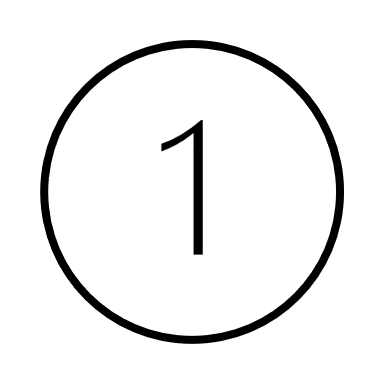 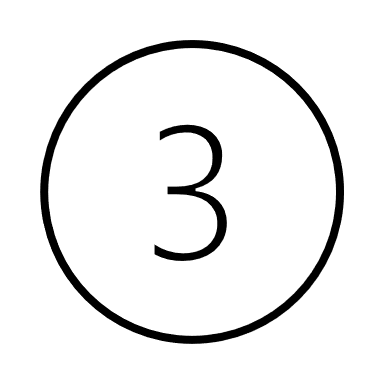 STA1
time
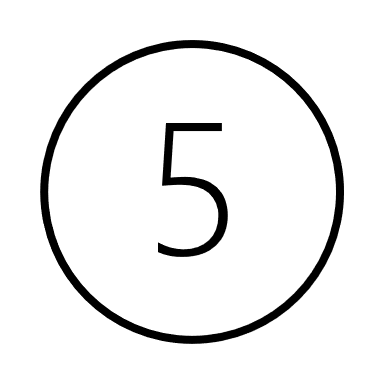 STA2
AP1
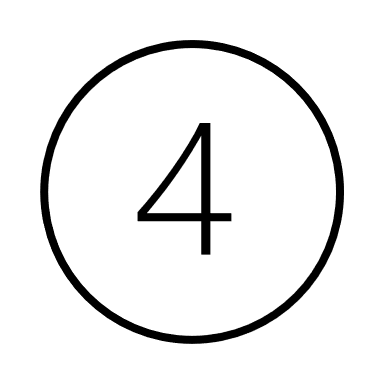 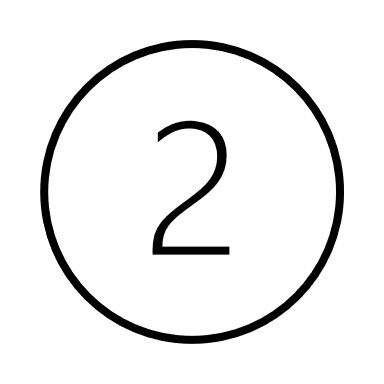 Slide 9
Seán Coffey, Realtek
March 2024
UL medium access—VIII
Same procedure works even if done piece by piece









 
This permits scalable, efficient identification of STAs
(Minimizing the duration is critical—4ms blocks open the door to many uses)
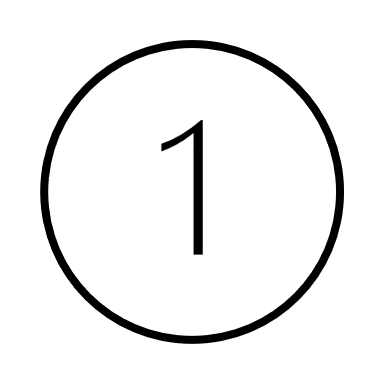 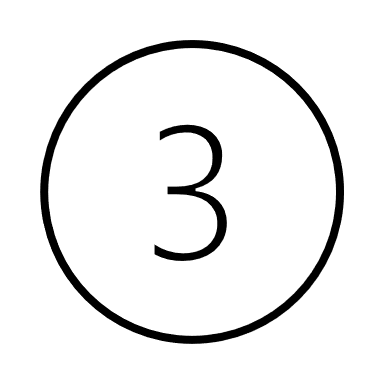 STA1
STA2
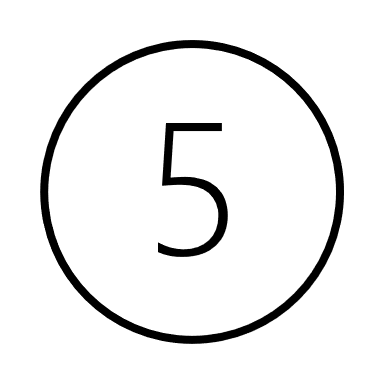 AP1
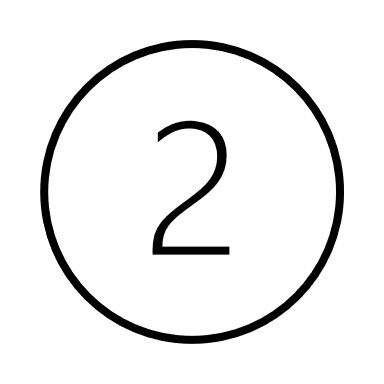 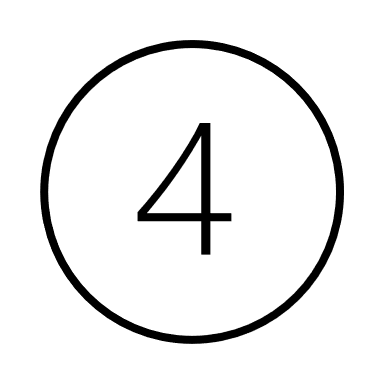 (Delay)
(Delay)
(Repeatable)
Slide 10
Seán Coffey, Realtek
March 2024
UL medium access—IX
<
<
<
<
Summary of PHY and MAC attributes:









 
Received power of STA transmissions can be very low
Rx power, AP detects 4ms     AP decodes data from STA     other STAs decode preamble
MAC
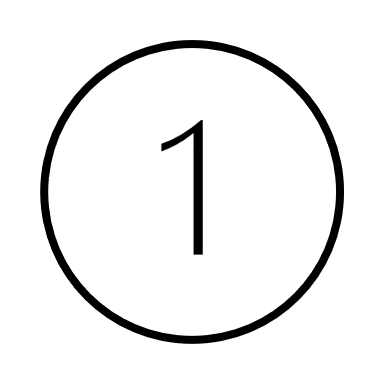 STA1
Enables unsolicited high priority medium access by STAs
… to send initial “device present” signal

No need to rely on APs to arrange polls, or to await polls
Use only as needed—no overhead due to polls with no response

Any number of STAs can transmit in one slot
STA2
AP1
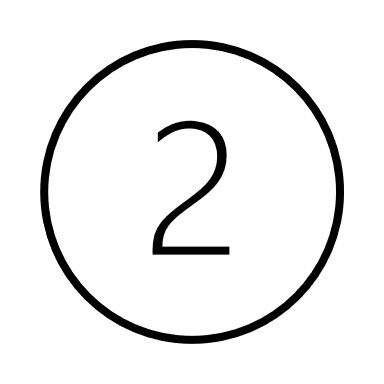 PHY
Slide 11
Seán Coffey, Realtek
March 2024
Coordinated medium access
Multiple APs could use to coordinate low-interference medium access

E.g., Multiple APs (same or different ESS) collaborate, e.g., by rotating “chair” AP role
“Chair” AP coordinates by soliciting 4ms half short trainings from STAs with traffic
Responses do not have to be from STAs associated with that AP
For example, BSS can be denoted by slot
“Chair” AP can then allocate time-shared TxOPs
Enables low transmit power devices, by facilitating no-interference operation
No need for “chair” AP to decode data from STAs of other APs—only needs to detect STS

No advance agreement is necessary
Coordinated medium access with connectionless, “zero state” operation

Fully anonymized operation
STAs send only fully generic transmissions outside ESS
Slide 12
Seán Coffey, Realtek
March 2024
Notes
Reuse and reassembly
Framework enables fast detection, with many applications
Fast detection even with very low / widely different received powers, many STAs
Losses due to “indirect collisions” are minimized
Elements of detection, identification, and data transmission are decoupled
Timing of elements and relative timing of different elements are easily adjusted
Framework also enables fast signaling of a small number of bits
E.g., AP signals choice of a small number of possibilities by location of 4ms signal

Testing
It’s straightforward to check that devices detect lone “4ms”s—standalone PHY test
Optimized modular units that can be tested separately ease testing requirements
Interoperability testing requirements are now a major bottleneck for industry adoption
Slide 13
Seán Coffey, Realtek
March 2024
“UHR in one sentence”
Focus and theme:
What is “UHR”, in one sentence?
Tying compelling idealized goals to concrete layer 1-2 IEEE 802.11 elements will promote successful deployment and accelerate adoption of the eventual Wi-Fi program. Better still: having goals, methods, and solutions that are capable of being measured and demonstrated.

“UHR achieves ultra-high reliability by minimizing or eliminating collisions and tightly managing interference, achieving (… among others …) minimum latency and maximum energy efficiency.”

The framework outlined here fits the theme of ultra-high reliability and links the theme to tangible elements of basic IEEE 802.11 design.
Slide 14
Seán Coffey, Realtek
March 2024
Conclusion
A framework has been outlined that allows STAs:
to access the medium efficiently (quickly, and without collisions),
outside the scope of pre-scheduled agreements, and
to complete transmissions reliably (low or no loss due to interferers),
even at greatly reduced transmit power levels.
using adaptations of basic IEEE 802.11 channel access and detection methods.

The basic PHY elements are scalable and adaptable, and can support many different new functionalities.

In addition to the fundamental usefulness of these goals, they fit the theme of ultra-high reliability.
Slide 15
Seán Coffey, Realtek
March 2024
References
“P802.11bn PAR”, September 21, 2003: cf. https://development.standards.ieee.org/myproject-web/app#viewpar/14476/10639.
Doc. IEEE 802.11-23/0092r0, “Preemption”, J. Fang et al.
Doc. IEEE 802.11-23/1174r0, “TXOP preemption follow up”, K. Ryu et al.
Doc. IEEE 802.11-23/1192r0, “Overlapped indication to support preemption”, D. Verenzuela et al.
Doc. IEEE 802.11-23/1229r1, “Preemption for Low Latency Application (follow up)”, J. Fang et al.
Doc. IEEE 802.11-23/1242r0, “Considerations on Inter-PPDU based Preemption Scheme”, J. Moon et al.
Doc. IEEE 802.11-23/1886r3, “Preemption techniques to meet low-latency (LL) targets”, G. Chisci et al.
Doc. IEEE 802.11-24/0102r0, “TXOP Level Preemption for Low Latency Application”, J. Fang et al.
Slide 16
Seán Coffey, Realtek